Nobel Chimie (fr)
Henri Moissan : Fluor
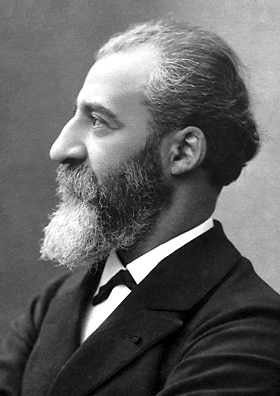 Nobel 1906 : En reconnaissance des grands services qu'il a rendus par la découverte du fluor et de ses propriétés, et pour avoir mis à la disposition de la science le four électrique qui porte son nom.
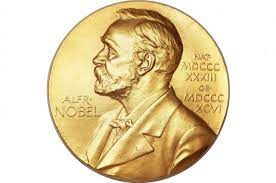 Texte
Henri Moissan
Texte
Marie Curie : Elément radioactif
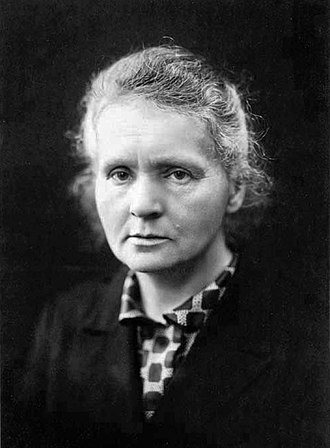 Nobel 1911 : Pour les services rendus à l'avancement de la chimie par sa découverte des éléments radium et polonium, pour avoir isolé le radium et étudié la nature et les composés de cet élément remarquable.
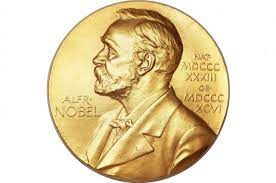 Texte
adb
Texte
Grignard & Sabatier : Contribution à la synthèse organique
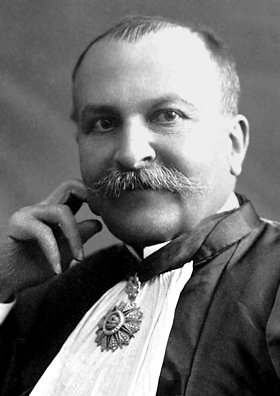 Nobel 1912 : 
Victor Grignard: Pour sa découverte du réactif de Grignard, lequel a permis d'accomplir de grands progrès en chimie organique ces dernières années.
Paul Sabatier : Pour sa méthode d'hydrogénation des composés organiques en présence de métaux finement divisés, par laquelle de grands progrès en chimie organique ont été permis ces dernières années.
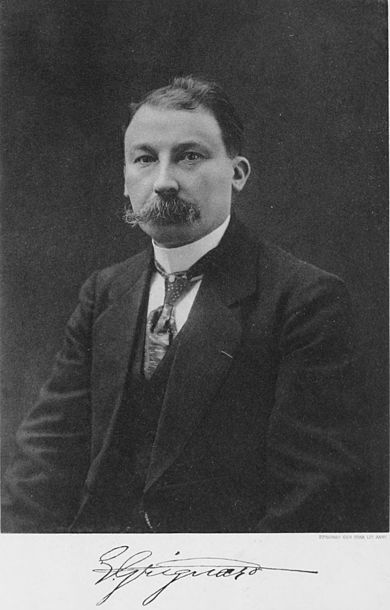 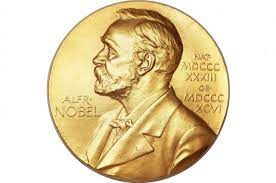 Paul Sabatier
Victor Grignard
Texte
Joliot-Curie : Éléments radioactif
Nobel 1935 : En reconnaissance de leurs synthèses de nouveaux éléments radioactifs.
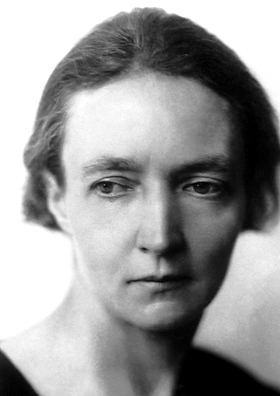 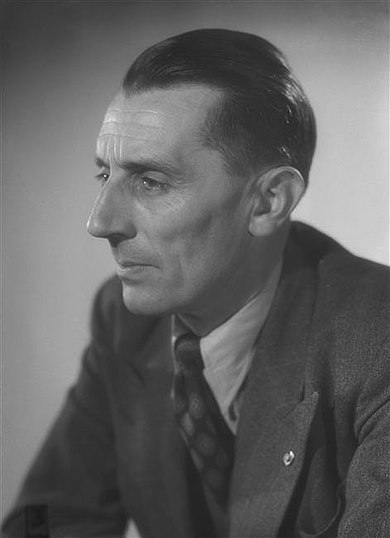 Irène Joliot-Curie
Frédéric Joliot-Curie
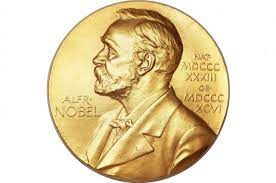 Texte
Texte
Nom : découverte
Nobel 1912 :
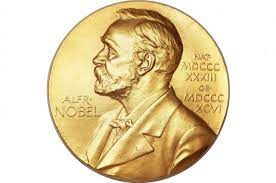 Texte
adb
Texte
Nom : découverte
Nobel 1912 :
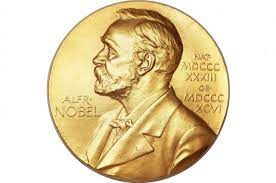 Texte
adb
Texte
Nom : découverte
Nobel 1912 :
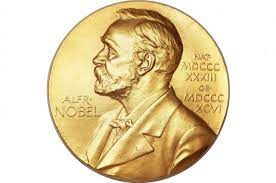 Texte
adb
Texte
Nom : découverte
Nobel 1912 :
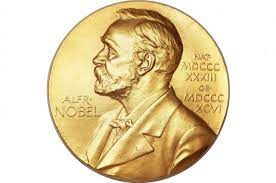 Texte
adb
Texte
Nom : découverte
Nobel 1912 :
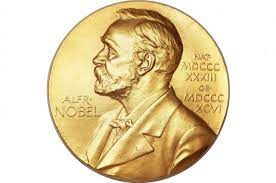 Texte
adb
Texte
Nom : découverte
Nobel 1912 :
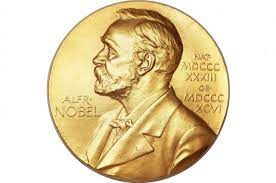 Texte
adb
Texte
Nom : découverte
Nobel 1912 :
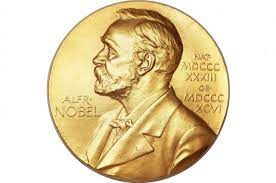 Texte
adb
Texte
Nom : découverte
Nobel 1912 :
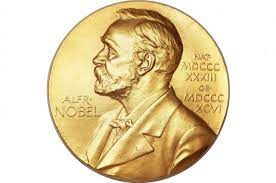 Texte
adb
Texte